マルチフィジックスCFDによる高性能で高信頼なものづくりの実現
CFD（数値流体力学）
マルチフィジックスCFD
磨耗
付着
液膜
衝撃波
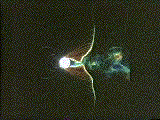 粒子生成
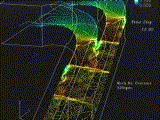 着氷
腐食
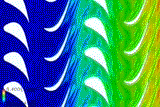 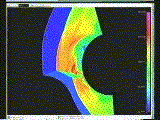 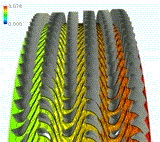 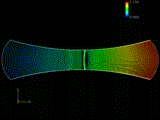 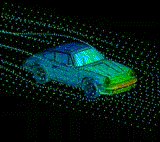 数値タービン
壊食
音波・ノイズ
混相
物質間相互作用
圧縮性流れ
相変化
凝縮
乱流
超臨界流体
シミュレータ
（SFS)
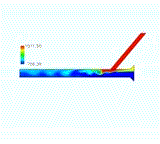 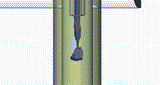 渦
理想気体
キャビテーション
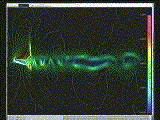 単相
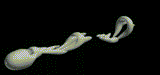 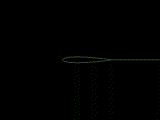 超臨界水
超臨界CO2
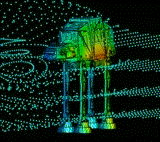 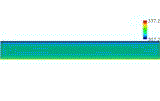 化学反応
非圧縮性流れ
液体水素・酸素
燃焼
水
沸騰
＋
マルチフィジックスの数理モデル
ナビエ・ストークス方程式の数値解法